I VOLTI DELLA SPERANZA
L’immaginario mitologico ha lasciato nella nostra cultura impronte incancellabili attraverso figure che hanno assunto nel corso del tempo significati e caratteri universali. 
  Significati e caratteri che hanno finito per diventare metafore senza tempo delle vicende umane, storiche e psicologiche
I miti sono racconti archetipi che riflettono i grandi interrogativi dell’uomo, ne esprimono la realtà interiore,lo aiutano a porsi in relazione con il mondo e a comprenderlo
Le figure mitologiche sono rivelatrici della comune matrice umana e racchiudono, con la loro potente carica emotiva, una sapienza antica.
I miti e con essi i loro simboli narrano,
 attraverso i secoli, la  ricerca dell’uomo della verità, del senso, del significato
Il mito non offre soluzioni, ma  attraverso la profondità delle sue immagini, guida la mente verso quel mistero che riempie e circonda tutte le esistenze
Parlare del mito significa parlare dell’ESISTENZA in ogni sua manifestazione e constatarne contemporaneamente l’essenza dolorosa: il valore perenne del mito sta nell’eterno desiderio umano di raggiungere la verità e di misurarsi con essa
Tutta la tragedia greca racconta la fragilità della condizione umana, esposta alla sofferenza e alla morte;  invita a non dimenticare  di sentirsi spesso disarmati davanti alla imprevedibilità degli eventi e trasmette la consapevolezza che ciascuno può essere in balia di forze che possono sovrastarlo
Al mito appartiene il linguaggio del SIMBOLO in grado di cogliere e di esplorare la complessità e l’ampiezza dell’agire umano soprattutto nelle dimensioni più nascoste e più difficili da vivere
Tra le molte immagini del mito ricorriamo all’immagine del LABIRINTO  per i molti e complessi significati che racchiude
Ci sembra che il significato fondamentale espresso dal labirinto sia quello della vita rappresentata come un cammino disseminato da ostacoli ed impedimenti
IL LABIRINTO  COME SIMBOLO DELL’INCERTO CAMMINO DI OGNI VITA UMANA
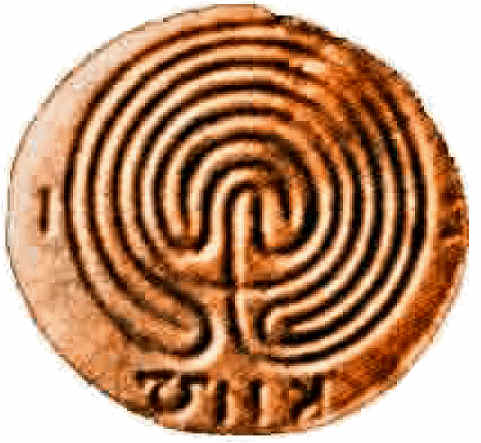 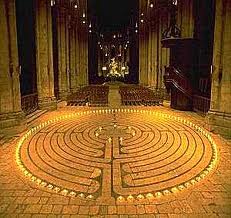 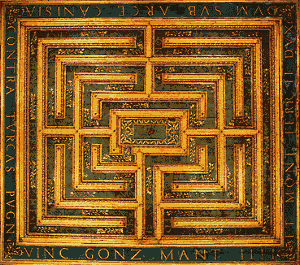 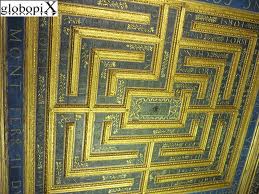 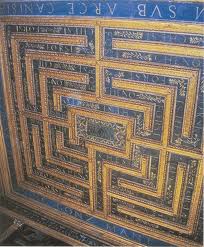 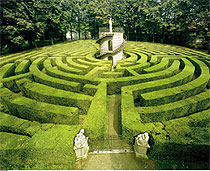 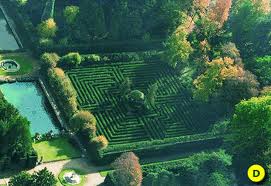 L’idea che viene sconvolta nell’immagine del labirinto è l’assenza di punti di riferimento, di direzionalità che crea disorientamento e smarrimento

  Per tutti nella vita ci sono momenti in cui si è chiamati ad una particolare sofferenza ed è in questi momenti che la persona si sente in crisi come se si trovasse in un labirinto senza vie d’uscita imprigionata in una dimensione di cui non conosce lo sbocco.
Il labirinto rappresenta il continuo interrogarsi fra opportunità diverse e nello stesso tempo rappresenta l’immagine della precarietà, dell’incertezza e della difficoltà della scelta perché la meta non sempre è visibile, a volte é una sfida all’ignoto quella a cui si é chiamati.
  Per questo il labirinto si presta facilmente ad un discorso sul dolore e sulla sofferenza
La sofferenza conduce in un territorio buio, aspro in cui le precedenti categorie di interpretazione della realtà risultano non più adeguate e sufficienti

  La persona sofferente vive una situazione di disorientamento poiché le sembra di non possedere più un CENTRO interno di energia, di calore che prima alimentava la sua vita.
Il percorso del labirinto richiama, inoltre, l’idea del viaggio inteso come viaggio dell’esistenza. Lo scopo del viaggio è di arrivare ad una meta, nel caso del labirinto è di raggiungere un CENTRO. 
  Il CENTRO simboleggia un campo di forze destinate a produrre cambiamento
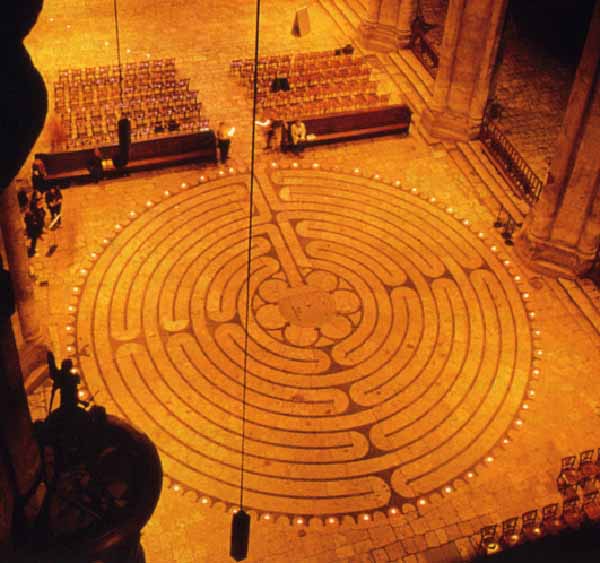 La sofferenza è alleviata dal significato che ogni persona attribuisce alla propria esperienza.
 Come può una persona che vive una minaccia esistenziale trovare significato?
E’ proprio dalla sofferenza che scaturisce la domanda sul senso, su ciò che veramente è centrale ed essenziale nella vita
La speranza tocca appunto questo centro.
  Il principio speranza ruota attorno a quello che E.Bloch chiama “incontro con noi stessi”
  La speranza non riguarda tanto o solo il futuro quanto il presente in cui ogni istante può diventare significativo  per  scoprire il senso delle cose e dell’esistenza
la SPERANZA non è qualcosa di statico che si situa in un dato momento, ma è un processo di costruzione che si articola su più piani,  in tempi diversi e che si radica nella 
     			FIDUCIA IN SE’
               FIDUCIA NEGLI ALTRI
LA SPERANZA SI COLTIVA DENTRO RELAZIONI DI FIDUCIA
 …quando ti fidi, ti affidi,  		quindi speri
La fiducia e con essa la speranza  					riguardano: 
       Aspetti interni della persona
	caratteristiche psicologiche
  	valori
   interessi
   adattamento al cambiamento
   aspettative
   spiritualità 
   capacità di controllo e di decisione
Aspetti esterni:

 relazioni  interpersonali, familiari, 
 supporti sociali, emotivi
STRATEGIE PER SUPPORTARE LA SPERANZA
fissare obiettivi a breve termine, prossimi al presente, non fughe in avanti
      (…coltivare brevi speranze)
aiutare a stare sul presente
concentrarsi su ricordi positivi
riconoscere gli obiettivi raggiunti in ordine alla propria vita e a quella altrui
Ogni vita e ogni morte hanno un valore biologico e uno biografico; il valore biologico è quello che attribuiamo ad ogni essere vivente (dai microrganismi,alle piante, agli animali) 
  quello biografico riguarda invece la persona, la sua vita psicologica, la sua storia, le sue aspirazioni…
32
La malattia/disagio è prima di tutto una esperienza umana, qualunque sia la sua eziologia, e si carica di significati legati al contesto e alla personale storia della persona. 
  Non è possibile comprendere una persona senza capire i “mondi” di quella persona e la rete di significati nei quali questa persona vive. Le parole e le trame delle storie hanno un ruolo fondamentale
La narrazione presenta una straordinaria capacità di raccordo con le modalità con cui la persona ha vissuto la propria vita, le ha assegnato un significato, ha intessuto relazioni,ha costruito e costruisce nessi fra gli eventi della sua esistenza
Consente di costruire il significato del proprio presente alla luce del passato e in vista del futuro: il soggetto diviene NARRATORE di SE’
La narrazione sta nel cuore del pensiero    			umano 
             (J.Bruner)
La narrazione ha dunque una funzione di innescare processi di elaborazione, interpretazione, comprensione, rievocazione di esperienze o di fatti dando loro una FORMA che renda possibile:
descriverli e raccontarli ad altri
spiegarli alla luce di circostanze, intenzioni, aspettative
conferire senso e significato
La rilevanza della narrazione come strumento di cura è insita nella capacità di far emergere gli aspetti più significativi della vita vissuta,di valorizzare  la persona e dare DIGNITA’ a chi sta vivendo una situazione di sofferenza
Rievocare è un invito a guardare con occhi diversi la propria situazione, a ricollocare nel posto giusto le azioni, le decisioni,le scelte, ciò che si vuole far sapere agli altri, ciò per cui si vuole essere ricordati
“spero che quando giungerà la mia ora troverò qualcuno che mi tratterà con rispetto e che mi dirà quando devo tenermi pronto” 
                Freud, 1899

“nulla è più utile all’uomo se non l’altro uomo” 
						Spinoza
La Speranza è una strana invenzione
  un brevetto del cuore
  nel suo moto continuo
  mai si consuma….
  …non tutto è noto
  ma il suo slancio unico
  impreziosisce ogni nostro valore

                          E.Dickinson
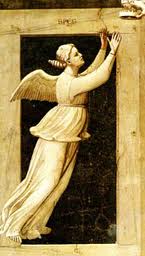